Primordial black hole formation 
in an axion-like curvaton model
北嶋直弥
東京大学 / 宇宙線研究所
M. Kawasaki, N.K. and T. T. Yanagida, arXiv:1207.2550 [hep-ph]
素粒子物理学の進展 2012 / 基研研究会
Outline
Introduction
The axion-like curvaton model
Primordial black hole formation
Summary
1. Introduction
I. Introduction : Dark matter
The cosmic microwave background (CMB) observation
Dark matter candidates
WIMP, axion, primordial black hole (PBH), …
[ WMAP collaboration ]
I. Introduction : Primordial black hole (PBH)
Primordial BH is formed at the very early stage of the universe
through the collapse of the extremely high density region
primordial large density (curvature) perturbation
( Stellar BH is formed through the gravitational collapse of a star )
I. Introduction : Curvature perturbation
horizon
during inflation
horizon exit
&
perturbation
is conserved
overdense
classical motion
underdense
quantum fluctuation
I. Introduction : Curvaton model
Single inflaton scenario
driving inflation
inflaton
producing the density perturbation
Curvaton scenario
driving inflation
inflaton
producing the density perturbation
curvaton
(additional subdominant scalar field)
I. Introduction : supermassive black hole (SMBH)
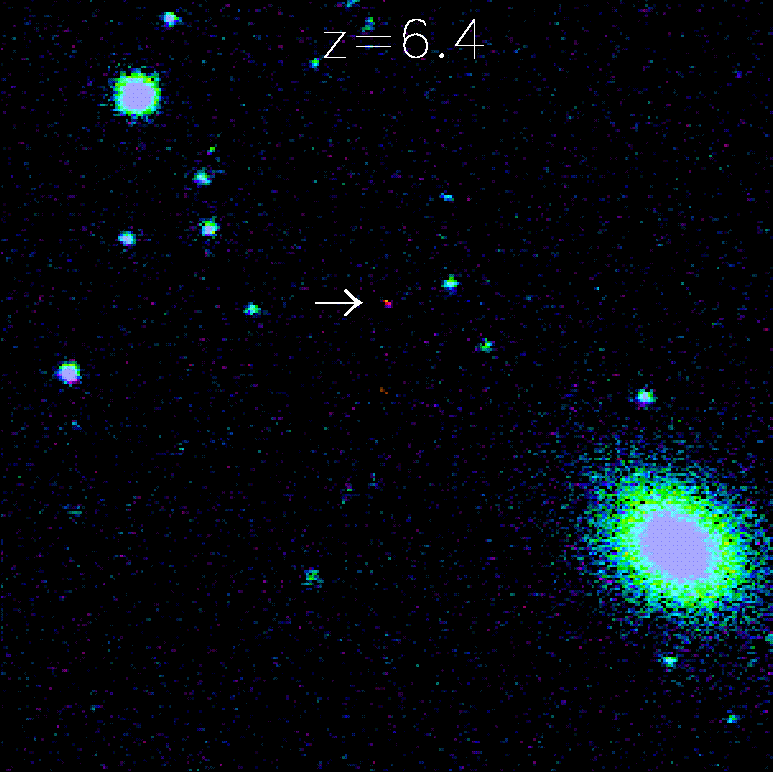 http://www.sdss3.org/
2. The axion-like curvaton model
2.1 The potential of the curvaton
global SUSY limit
flat direction
(They do not feel the potential)
2.1 The potential of the curvaton
flat direction is lifted
2.1 The potential of the curvaton
Let’s decompose the complex scalar fields as
We follow the dynamics of
2.1 The potential of the curvaton
The history of the universe
radiation dominated
inflation
inflaton
oscillation
2.2 Generating the curvature perturbation
The power spectrum of curvature perturbation :
WMAP
PBH
formation
no constraint from observation
large scale
small scale
2.2 Generating the curvature perturbation
The power spectrum of curvature perturbation :
PBH
formation
WMAP
large scale
small scale
2.2 Generating the curvature perturbation
PBH
formation
WMAP
large scale
small scale
3. The PBH formation
3. The primordial black hole formation
PBHs are formed by collapse of overdense regions
in radiation dominated universe
overdense
collapse!
horizon
density perturbation
underdense
BH formation!
[ Carr, Kohri, Sendouda & Yokoyama (2010) ]
Constraints from β
are needed
for the PBH to be the dominant CDM
The mass spectrum
PBH mass and reheating temperature
(i) The case of PBH dark matter
lower limit from the tensor-to-scalar ratio
(allowed regions are inside the contours)
Model parameters
(i) The case of PBH dark matter
upper limit
upper limit
PBH mass and reheating temperature
(ii) The case of supermassive BH
Model parameters
(ii) The case of supermassive BH
4. Summary
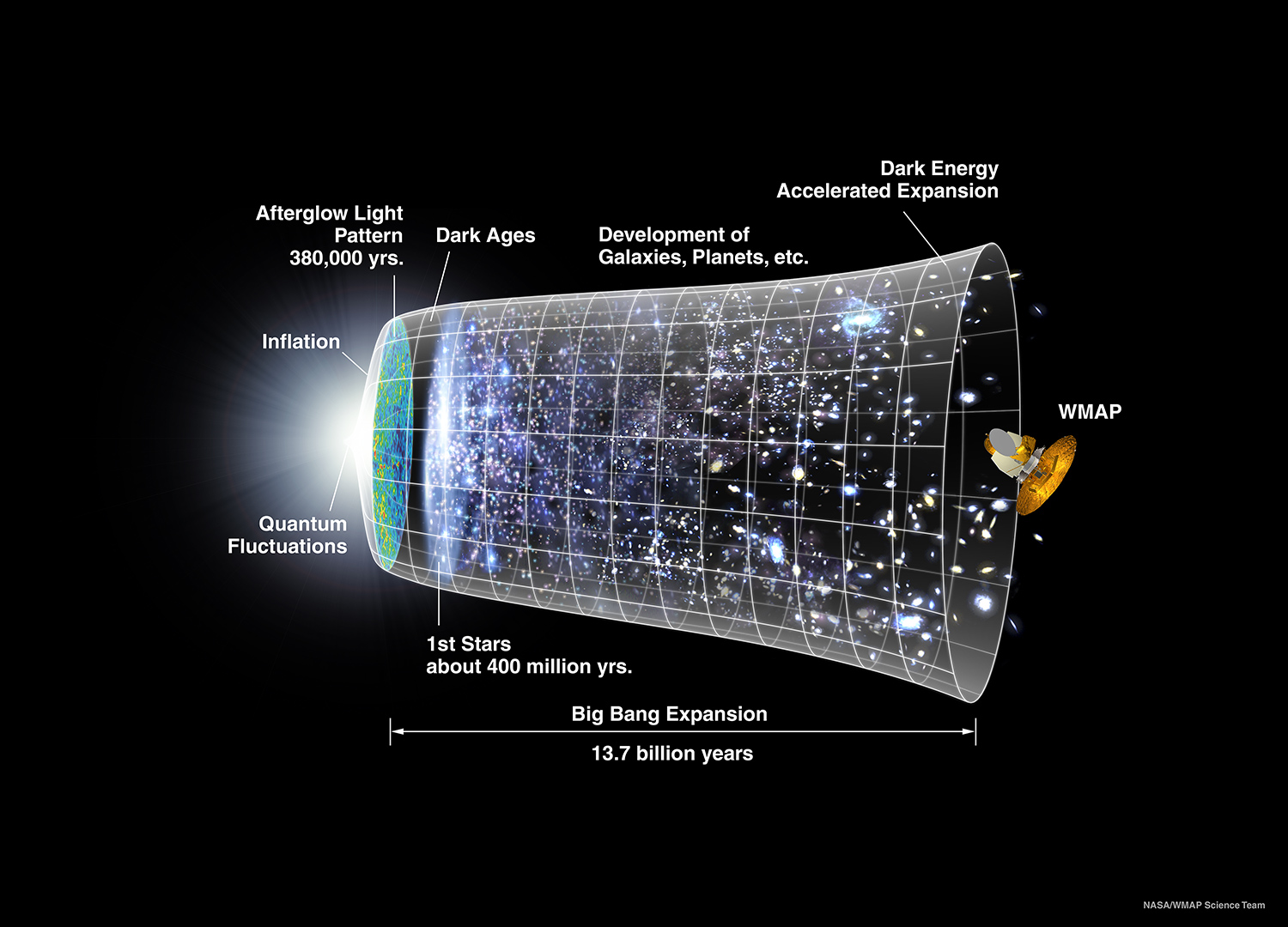 I. Introduction
Credit: NASA / WMAP Science Team
The dynamics of the curvaton
2.2 Generating the curvature perturbation
The power spectrum of curvature perturbation :
Requirement
2.2 Generating the curvature perturbation
PBH
formation
The spectral index of the curvaton
3. The primordial black hole formation